A Low-Overhead, Fully-Distributed, Guaranteed-Delivery Routing Algorithm for Faulty Network-on-Chips
Mohammad Fattah1, Antti Airola1, Rachata Ausavarungnirun2, Nima Mirzaei3,Pasi Liljeberg1, Juha Plosila1, Siamak Mohammadi3, Tapio Pahikkala1,Onur Mutlu2 and Hannu Tenhunen1
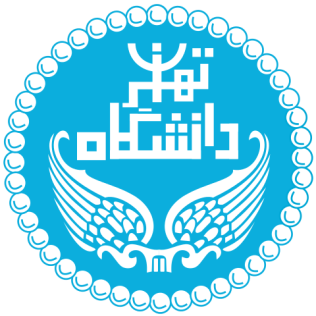 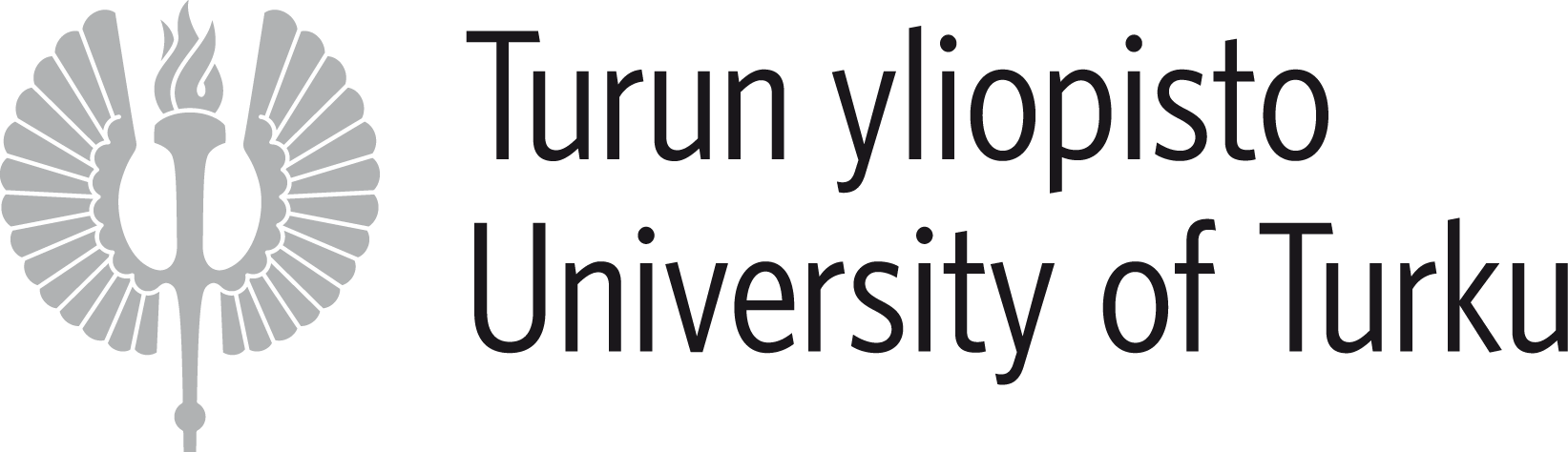 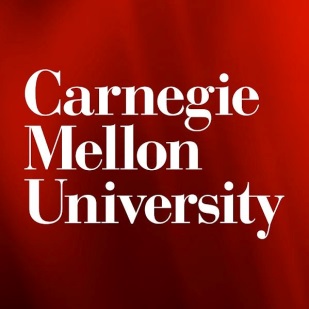 What is This Talk About?
Overtime, routers and links can become faulty.

Dynamically find alternative paths.

Previous works have at least one of the following limitations:
Cover only few number of faults
Use a central controller
High area overhead
High reconfiguration overhead upon new faults

Maze-Routing overcomes all the above limitations:
Full-coverage: formally proven
Fully-distributed: using autonomous and standalone routers
Low area overhead:  using an algorithmic approach (16X less area compared to routing tables)
Low reconfiguration overhead: by on the fly path exploration (Instantaneous operation on new failures)
Better performance: 50% higher saturation throughput and,                                   28% lower latency on SPEC benchmarks                                   compared to state-of-the-art
 Any # of faults
 Detect partitioning

 No central component
 No routing table
 No reconfiguration phase
Source: condenaststore.com
2
[Speaker Notes: It is almost a decade that NOC idea is around and many research has done this area so far

1- One of the main challenges of this area is technology shrinkage. As a result, devices wear out and overtime, NOC components, like routers and links, can become faulty.
In order to keep the system functioning, we need to keep the connectivity between nodes, even if some parts of the network are not working anymore.

2- One main solution to this problem is dynamic fault-tolerant routings. This very well suits the NoC nature as the path divergence comes as a free lunch.

3- There is an enormous amount of research carried out in this area. However, previous works have some serious practical limitations. I briefly introduce these limitations now. But I will go into details later on.

4- First, they may not work when there more than few number of failures. Also, some of them use a central controller to overcome the fault situation. Besides, most of them are using routing tables or other techniques which leads to high area overhead. Finally,  it takes a long while for most of them to find alternative paths, and during this time, the normal operation of the network is paused.
As I said, I will go into details of each, one by one, during this talk. But as mentioned, the main point is that there is no previous work which has none of the above mentioned limitations.
Whereas, we believe in order for a fault-tolerant routing algorithm to be applicable and practical, it should overcome all of them.

5- This is our main motivation for proposing this work; we called it Maze-Routing. Our method, in contrast to previous works, has none of the above mentioned limits. 

6- First, It provides full coverage, and we formally prove this. And, what do we mean by full coverage?

7- One, it can tolerate any number of faulty components.

8- And two, it indicates when a destination is not reachable anymore.

9- As the second attribute, our algorithm works in a fully distributed manner. In other words, there is no central component, and no synchronization between routers. Routers are fully autonomous with standalone decisions.

10- Third, we use no routing table; i.e. our method is an algorithmic approach. As a result, realization of our algorithm is 16 times smaller than the smallest routing table, used in previous works.

11- Fourth, routers of our method find the path to destination on the fly. So, basically, there is no reconfiguration phase and any consequent overhead. In other words, network continues its normal operation seamlessly upon new faults.

12- In addition to above mentioned attributes, our results demonstrate 50% higher saturation throughput, and 28% lower average network latency, when there are up to 5 links failed.

So, after this brief summary of the talk, now, let’s move to the details of Maze-Routing algorithm.]
Aggressive Transistor Scaling
Key Benefit
A Major Curse
Integrating many IPs
Processors
Cache slices
Memory controllers
Specialized HW
Etc.
Reduced reliability
Fabrication time:
Defect
Process variation
Run-time:
Negative bias temperature instability (NBTI)
Hot carrier injection (HCI)
Gate oxide breakdown
Electro-Migration
Our designs must be:
Fault-tolerant by construction!
3
IP vs. Network Faults
IP
Degrades the performance
Rest of the system can continue

Network Elements
Cripples the performance
Single point of failure
It is crucial to tolerate
Many faults in links and routers!


4
Maze-Routing
Fault-Tolerant by Construction
Four Critical Goals
It is not:
A router architecture, with fault tolerance patched to it

Rather, it is
Essentially a routing algorithm, which
Is inherently fault-tolerant
Full coverage (guaranteed delivery)

Fully-distributed operation

Low area footprint

No reconfiguration component/phase
North
North
XY
Priority Arbiter
X
East
East
XY
South
South
XY
West
West
XY
Maze-Routing is
The first to provide all!
Local
Local
XY
Maze
Maze
Maze
Maze
Maze
5
6
7
Goal 1: Full (Fault) Coverage
Literature
Maze-Routing
Limited number of faults




Limited fault pattern


Limited when disconnected nodes
No restriction on
Fault count
Fault pattern

Detect disconnected nodes
At router level
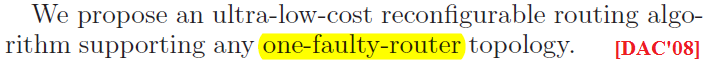 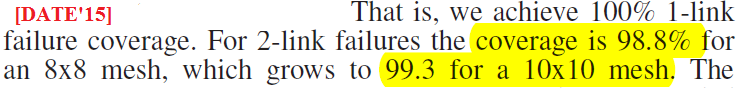 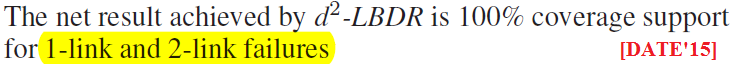 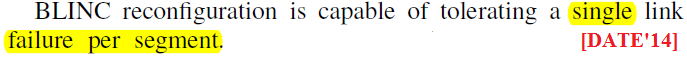 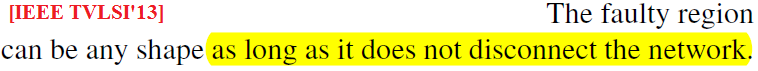 8
Goal 2: Fully Distributed Operation
Literature
Maze-Routing
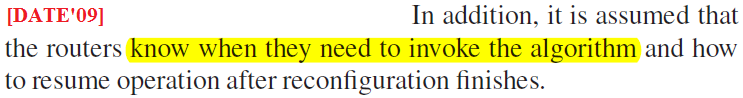 Centralized methods
Single point of failure
TMR: Expensive

Distributed methods
Synchronization points.
Fault in Reconf. unit.
No central component
No reconfiguration unit
Each router makesindividual decisions
Faults in algorithmonly disables theassociated links
Maze
North
North
Maze
Priority Arbiter
X
East
East
Maze
South
South
Maze
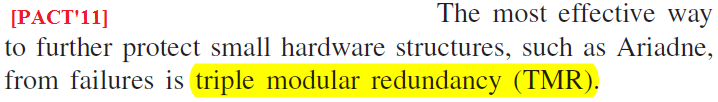 West
West
Maze
Local
Local
Maze

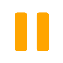 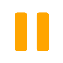 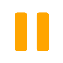 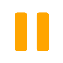 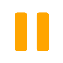 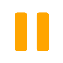 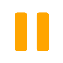 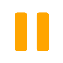 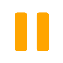 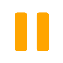 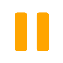 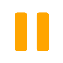 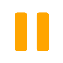 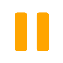 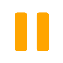 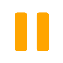 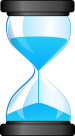 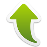 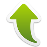 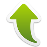 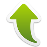 Reconf.
Reconf.
Reconf.
Reconf.
Reconf.
Reconf.
Reconf.
Reconf.
Reconf.
Reconf.
Reconf.
Reconf.
Reconf.
Reconf.
Reconf.
Reconf.

Cent. SW/HW Controller

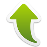 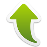 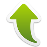 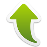 Maze

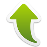 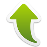 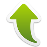 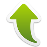 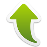 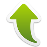 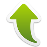 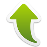 9
Goal 3: Low Area Overhead
Literature
Maze-Routing
Routing tables
High area overhead
5 read ports

Implementation cost

Power dissipation

Vulnerability to run-time faults
One failed bit: affects the whole router
Area ~ fault probability of router
An algorithmic approach

No routing table
10
Goal 4: Low Reconfiguration Overhead
Literature
Maze-Routing
New failure detected?
Pause the network
Reconfigure to an alternative solution
Resume normal operation

Issues?
Severe degradation of performance
aggressive online testing

Few works with fast reconfiguration
No reconfiguration phase

Path to destination is dynamically calculated per packet

Called on the fly reconfiguration
11
Maze-Routing: The First to Provide All
12
13
Preliminaries
Face: regions bounded by links and routers
4 inner faces
1 outer face

Right/Left hand rule: exit from first output in right/left side.
: clockwise around inner faces
: counterclockwise around inner faces
Opposite direction around outer faces
14
Preliminaries (II)
Few additional fields in the header

MDbest : closest distance (MD) to dst that the packet has reached so far
Initial: MDsrc, dst
Only decrements

Mode: routing mode used for the packet
Values: normal, traversal ( or ), unreachable
Initial: normal

2 more fields to detect disconnected nodes
15
Maze-Routing
Normal mode:
Is there any productive output?
Take it and dec(MDbest)
No? we should enter traversal mode:
Draw line(cur, dst) between current node and dst
? Take the first output in the left of line(cur, dst)
? Take the first output in the right of line(cur, dst)
Set the mode (either  or ), accordingly

Traversal mode:
If MDcur, dst = MDbest with productive output?
Return to (and act as in) normal mode
Otherwise, follow the hand rule
1│N
2│N
3│
0│N
Maze-Routing definitely reaches dst,if a path to dst exists.

We provide the formal proof in the paper.
dst
3│N
4
3
2
1
3
1
4│N
4
3
2
1
src
5│N
5
4
3
2
16
[Speaker Notes: 1- Explain the figure, and numbers in nodes

2- address the path divergence`]
Detecting Disconnected Nodes
Traversal mode:
If MDcur, dst = MDbest with productive output?
Return to normal mode
No?
Follow the hand rule

The destination is unreachable if:
In traversal mode, we meet the same nodeas the one we entered the traversal mode

The hand rule picks the same output aswhen we entered the traversal mode
1│
dst
1│N
More implementation details are available in the paper
2
1
2
3
1
1
2
2
1
2
3
src
3│N
3
2
3
4
17
18
Simulation Methodology
NOCulator[1]
8x8 mesh for performance analysis
Synthetic traffic for performance evaluation
SPEC CPU2006 benchmarks are also evaluated

Maze-Routing[2] implanted in minBD[3] routers
Deflection-based: deadlock freedom
Golden and sliver flits: router-level livelock freedom
Retransmit-once: protocol-level deadlock freedom
[1] NOCulator: https://github.com/CMU-SAFARI/NOCulator
[2] Maze-Routing: https://github.com/CMU-SAFARI/NOCulator/tree/Maze-routing
[3] MinBD: Fallin, Chris, et al. "MinBD: Minimally-buffered deflection routing for energy-efficient interconnect." NoCS 2012.
19
Configurations
Maze-Routing
16 buffer spaces per (minBD) router

Base-line router
Wormhole buffered routers
1 VC per port
40 buffer spaces per router

Faults:
Links disabled randomly
From 1 to 5 link failures
20
Workloads
Synthetic traffic
Uniform random traffic with variant injection rates

SPEC CPU2006 benchmarks
Grouped based on L1 misses per kilo instruction (MPKI)
3 groups: High (>50), Low (<5), and Medium (rest) intensity
4 mixes: L (all Low), ML (Medium/Low), M (all Medium), and H (all High).
21
Area Overhead
STMicro 60nm technology node

Maze-routing:
5 copies of alg., 1 per port

ARIADNE:
Smallest table
Reconfiguration logic is not implemented
5 read ports

LBDRe:
Logic-based method
Central approach
Limited coverage
15.9 x
3.8 x
2.1 x
27%
22
Throughput: Uniform Random Traffic
1 disabled link
5 disabled links
Provided path divergence
Sub-optimal paths
50%
23
Throughput: SPEC CPU
Average packet latency
30% latency reduction in average case
24
Reconfiguration Overhead
40K Cycles
66K Cycles
0.2 flits/node/cycle
Maze-Routing hasno reconfiguration phase
25
Summary
A practical fault-tolerant routing algorithm must
Provide full coverage with guaranteed delivery
Operate in fully-distributed manner
Impose low area overhead
Have low reconfiguration overhead

Maze-Routing is the first work to meet all the above goals

NOCulator and Maze-Routing are available on GitHub
https://github.com/CMU-SAFARI/NOCulator
https://github.com/CMU-SAFARI/NOCulator/tree/Maze-routing
26
A Low-Overhead, Fully-Distributed, Guaranteed-Delivery Routing Algorithm for Faulty Network-on-Chips
Mohammad Fattah1, Antti Airola1, Rachata Ausavarungnirun2, Nima Mirzaei3,Pasi Liljeberg1, Juha Plosila1, Siamak Mohammadi3, Tapio Pahikkala1,Onur Mutlu2 and Hannu Tenhunen1
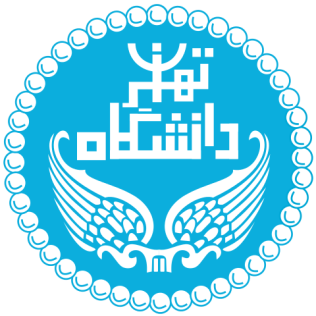 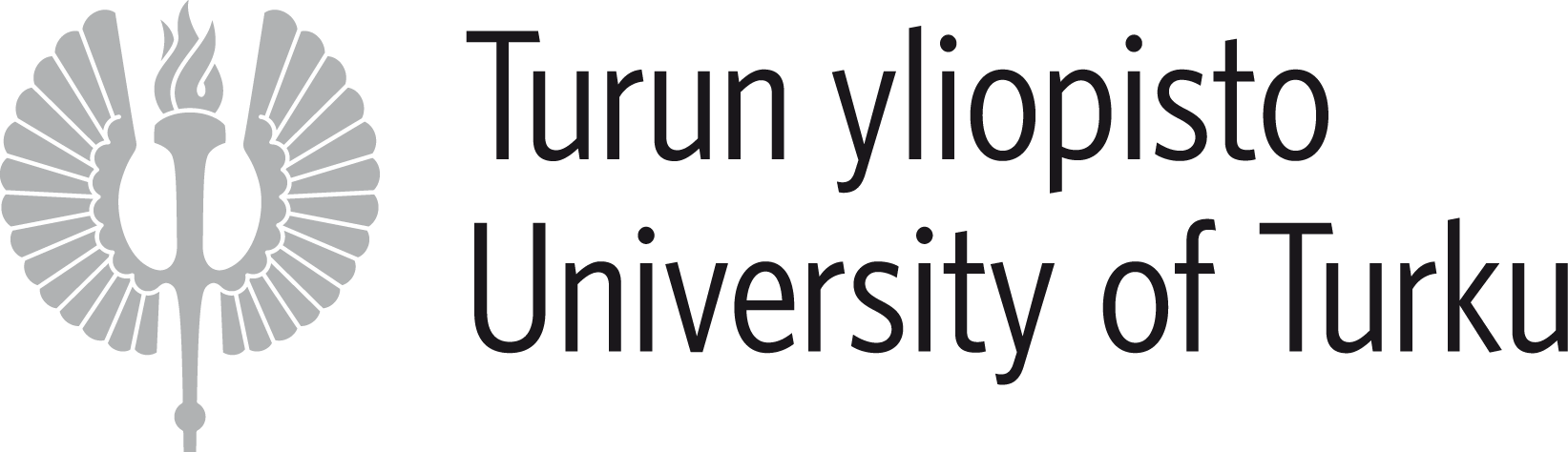 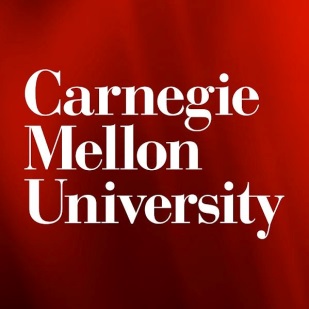 Backup slides
Area Overhead
Header fields can be coded in 14/17 bits in 8x8/16x16 meshes.

Assuming a baseline router with 144-bit channel width, we need to widen the channel by 10%/12%.

Results in almost 20%/25% increase in the router area.
29
Deflection Implications
When a packet is deflected
Header values are not valid anymore

We need to reset the header values:
Mode  Normal
MDbest  MD (next router, dst)
3│
dst
4
3
2
1
3
1
4
3
2
1
src
5
4
3
2
30
Delivery Proof
Property: Given there is a path between src and dst, starting from src, by traversing the face underlying line(src,dst), the packet will definitely intersect the line at some point (p) other than src

The MD(p,dst) is definitely smaller than MD(src,dst).

In traversal mode: If MDcur, dst = MDbest with productive output?
Return to (and act as in) normal mode

 we definitely exit to normal mode
dst
4
3
2
1
3
1
4
3
2
1
src
5
4
3
2
31
A Low-Overhead, Fully-Distributed, Guaranteed-Delivery Routing Algorithm for Faulty Network-on-Chips
Mohammad Fattah1, Antti Airola1, Rachata Ausavarungnirun2, Nima Mirzaei3,Pasi Liljeberg1, Juha Plosila1, Siamak Mohammadi3, Tapio Pahikkala1,Onur Mutlu2 and Hannu Tenhunen1
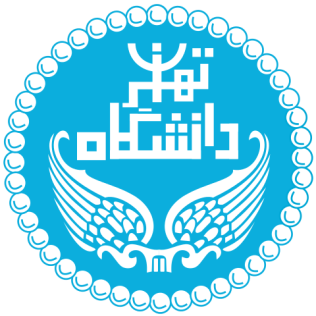 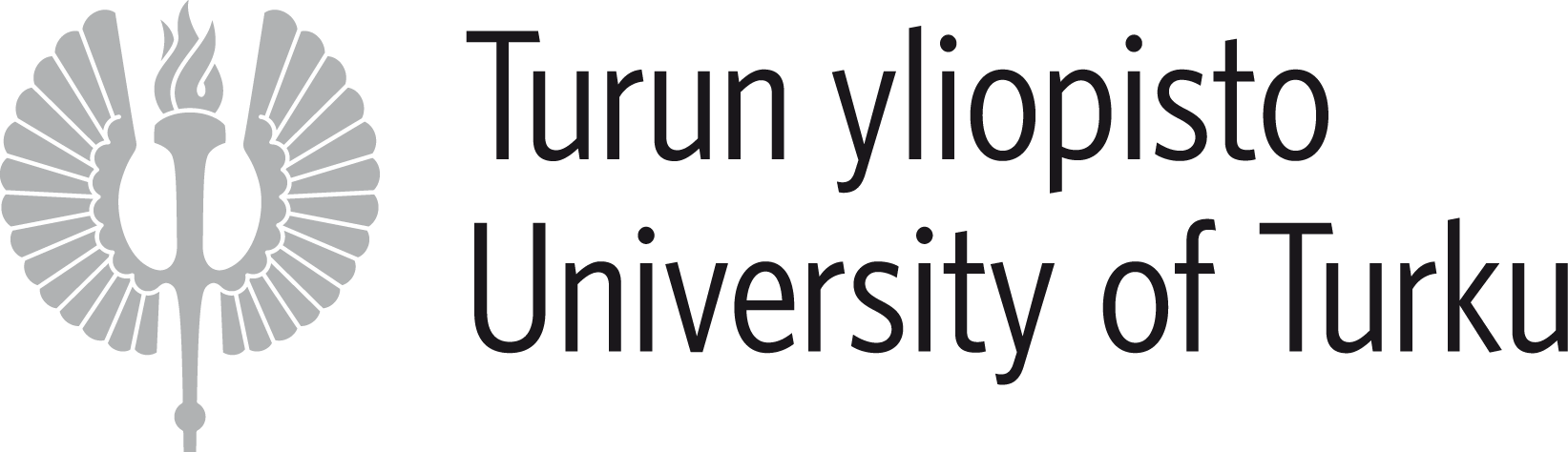 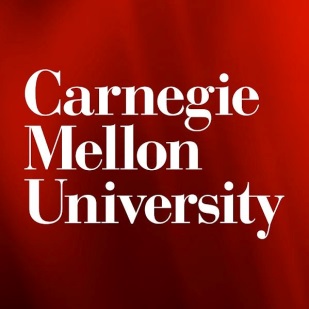